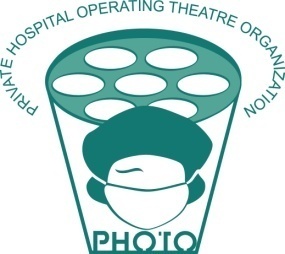 Private Hospital Operating Theatre Organization私家醫院手術室協會
Established on 01 July 2007 in Hong Kong
Sterilization assurance – 
Sterile validation and routine monitoring practice
Date :	      13th September 2018, Thursday
Time: 	      18:00pm – 20:30pm
Venue: 	      1/F, Theatre 1, 78 Tat Chee Avenue, 
	      Hong Kong Productivity Council,
                      Kowloon Tong. 
No. of Seat:    60
CNE Credit:   To be confirmed
** Please contact your PHOTO representative for registration by 5th September 2018 **
Program Agenda
18:00 – 18:30pm	Registration & Refreshment 

18:30 – 20:00pm	Sterilization assurance – Sterile validation and routine   		monitoring practice 
		Mr. Paulo Roberto LARANJEIRA
		Bachelor's in Electrical Engineering, 
		MBA in Quality Engineering

20:00 – 20:30pm	Q&A
Supported by
     3M (Hong Kong) Ltd
Accredited by Private Hospital Operating Theatre Organization
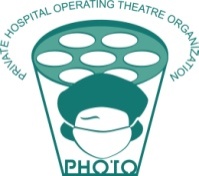 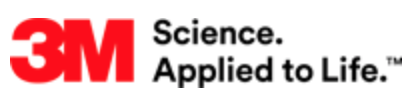 To provide platform in which operating theatre staff of the private hospital may 
share the experience and facilitate education, in order to 
improve the quality of care to be delivered